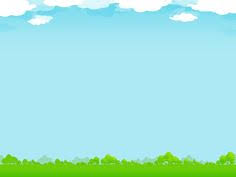 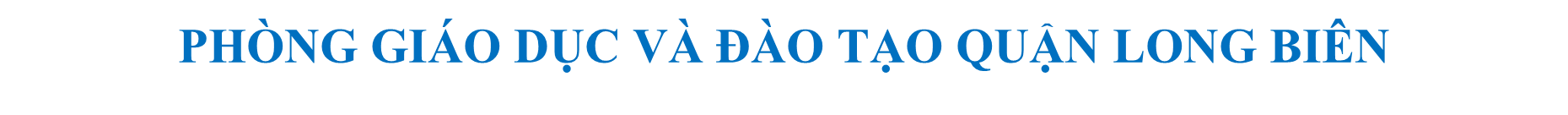 Trường tiểu học Gia Thụy
Âm nhạc
Ôn tập bài hát: Trên ngựa ta phi nhanh
                                     Khăn quàng thắm mãi vai em
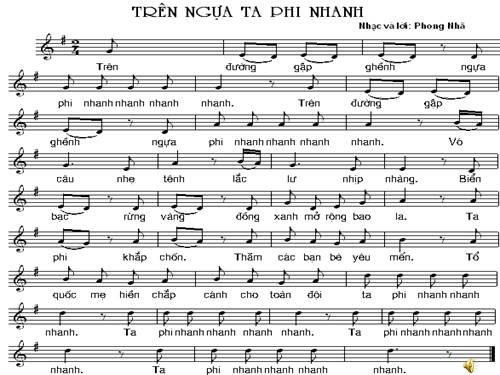